Onboarding New Program Directors
Christine Redovan, MBA
Graduate Medical Education Consultant
Introducing Your Presenter…
Christine Redovan, MBA
GME Consultant


Seasoned Director of Medical Education and GME Operations

Accreditation and Management success for both ACGME & AOA Programs
ACGME-I Accreditation Expert

Successful Continued Accreditation & New Start-Up Implementation 

Focused on continual readiness and offering timely and useful GME resources

19 years GME experience
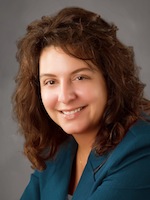 Presented by Partners in Medical Education, Inc. 2019
2
Learning Objectives
List and understand required skills for program directors
Identify common pitfalls in transitioning from faculty to program director
Design an orientation program specific to program and institutional needs
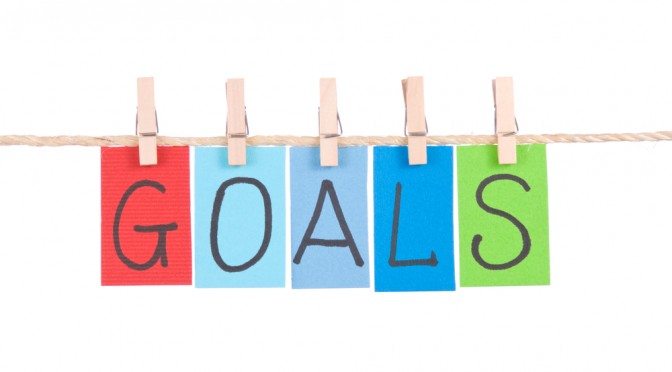 Presented by Partners in Medical Education, Inc. 2019
3
A few stats to ponder…
Between 11 – 14% of programs experience a program director change each year
2017-2018 saw PD changes in 1,418 programs
Program directors spend an average of 9 years as program director
During academic year 2017-2018, 12.6% of programs had a program director change
This equals 1,478 individuals.
Top specialties in 2017-2018
Internal Medicine = 79   Obstetrics & Gynecology = 53
Family Medicine = 70
Presented by Partners in Medical Education, Inc. 2019
4
Why do PD’s leave their role?
Lack of support from Chair
Continual and new residency hardships
Rules and regulation constraints
Budget constraints
Hospital priorities vs. academic priorities
Pulled into different positions within the organization
Other factors:  personal reasons, other job opportunities, retirement
Presented by Partners in Medical Education, Inc. 2019
5
What can we do?
Choose program directors that have the skills to succeed in the position
Give program directors support and tools to be successful
Ensure program directors receive the resources needed to run a successful program
Presented by Partners in Medical Education, Inc. 2019
6
Program Director Skills
Presented by Partners in Medical Education, Inc. 2019
7
What do we look for in a PD…or what are our expectations?
Leader
Administrator
Expert teacher
Expert clinician
Active in local, regional and 
  national roles
Politician
Takes direction; Gives direction
Understands GME
Manages time wisely
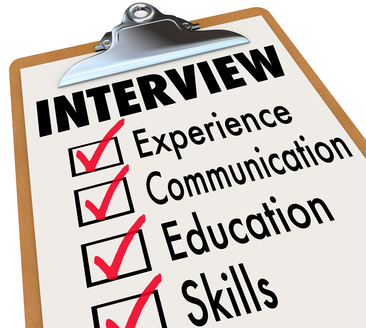 Presented by Partners in Medical Education, Inc. 2019
8
What do we look for in a PD…or what are our expectations?
Recognizes gaps in knowledge
Actively pursues improvement (program, residents, faculty, self)
Team player
Monitors, knows and applies new rules and regulations
Nurturer
Conflict resolution expert
HR expert
Presented by Partners in Medical Education, Inc. 2019
9
Communication is #1 skill
Presented by Partners in Medical Education, Inc. 2019
10
Support & Tools
Presented by Partners in Medical Education, Inc. 2019
11
Buckets for Success
Orientation
Tools
Resources
Professional Development
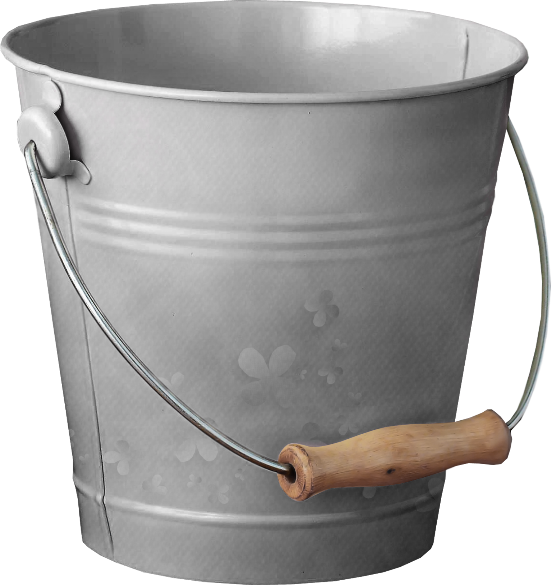 Presented by Partners in Medical Education, Inc. 2019
12
Orientation
Presented by Partners in Medical Education, Inc. 2019
13
Designing a Program
Model after program coordinator on-boarding
Develop Curriculum
Combination of techniques
Written (manual, diagrams, charts)
One-on-one sessions
Group sessions
Modules
Break into smaller segments 
Include new faculty; others who would benefit
Added bonus – CME credit
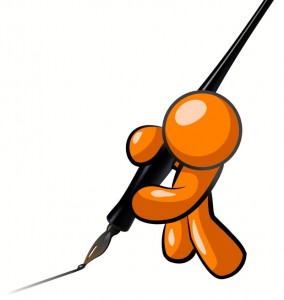 Presented by Partners in Medical Education, Inc. 2019
14
Developing a Curriculum
Foundational Information
Program Structure & Resources
ACGME Requirements; Resources; Deadlines
Role of the coordinator; role of others that support the PD 
Chair
APD 
Chief Residents
Recruitment, Match, Orientation, Graduation
Residency Management System
Presented by Partners in Medical Education, Inc. 2019
15
Parts of the Program
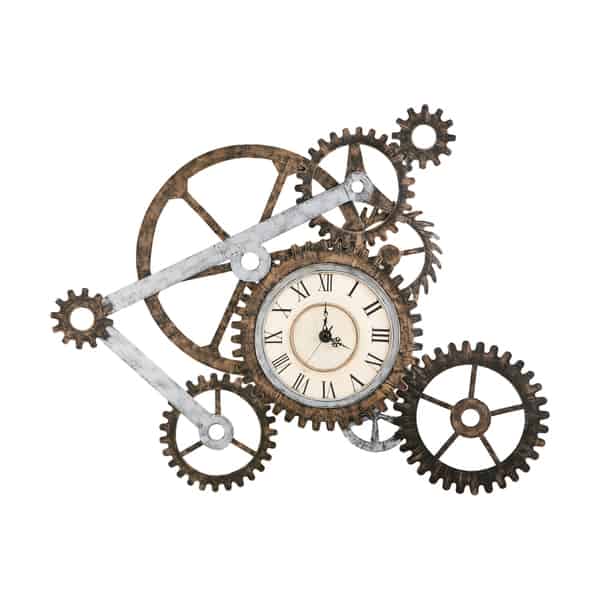 ACGME Requirements
Curriculum
Goals and Objectives
Schedules
Evaluations
PEC
CCC
Policies & Procedures
Specialty Boards
Budget
Benefits
Files
Documentation
Minutes
Action Plans
Self-study
CLER
                   …and more!
Presented by Partners in Medical Education, Inc. 2019
16
Look familiar?
Borrowed from the On-Boarding The Coordinator webinar

Exactly the same information

What is done with the information is different

Responsibility and authority is the key for program directors
Presented by Partners in Medical Education, Inc. 2019
17
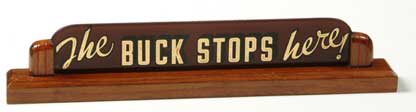 With the program director!
Presented by Partners in Medical Education, Inc. 2019
18
Tools
19
Use Existing Resources
Job descriptions
Checklists
Calendars
Scheduling 
Protected time
One-on-one with coordinator
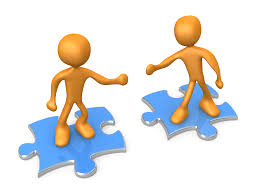 Presented by Partners in Medical Education, Inc. 2019
20
GME Standard Events
Refer to Events Handout
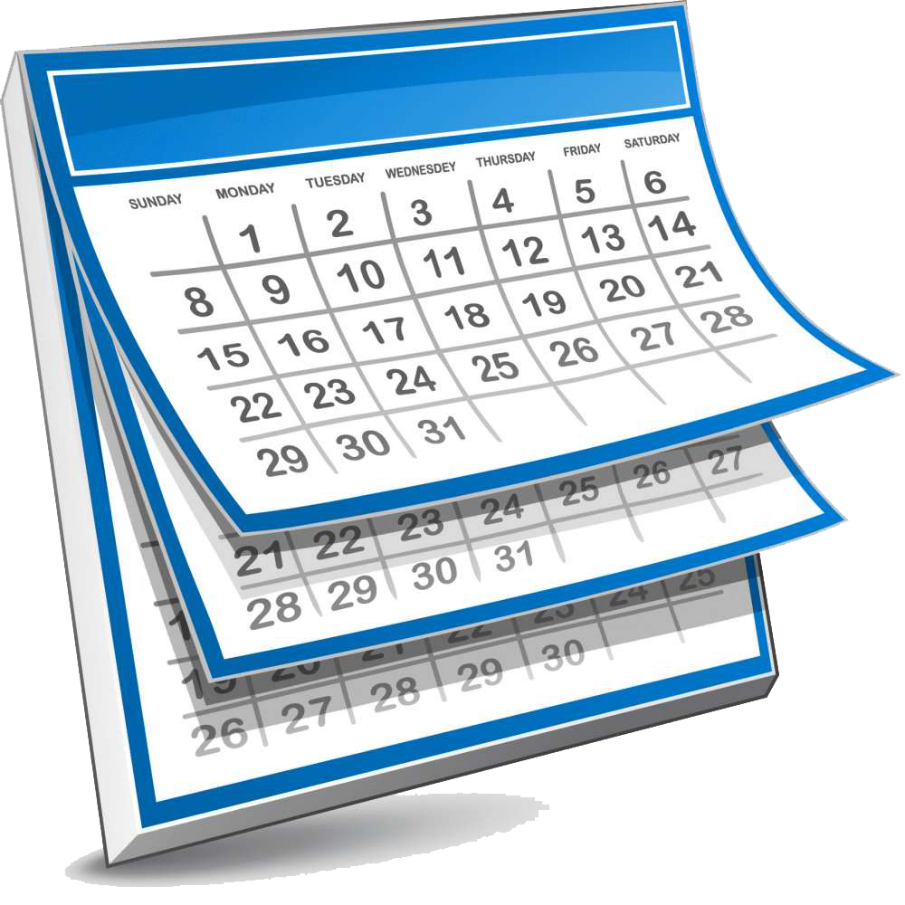 Presented by Partners in Medical Education, Inc. 2019
21
Professional Development
Presented by Partners in Medical Education, Inc. 2019
22
On-going Development
Formal
Informal
ACGME Educational Conference
Specialty Educational Conferences
PD Society Conferences
Institutional and Program Workshops
Day-to-day activities
GMEC meetings
PEC meetings
Departmental meetings
If you see something…say something
Presented by Partners in Medical Education, Inc. 2019
23
Program Resources
Presented by Partners in Medical Education, Inc. 2019
24
Clinical Resources
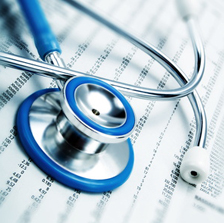 Patient volume, variety and access
Data access and ease of use; meeting ACGME & board requirements
Ability/authority to seek changes in clinical flows
Support to obtain necessary clinical resources outside institution
Default champion of patient safety and quality improvement
Presented by Partners in Medical Education, Inc. 2019
25
Educational Resources
Available faculty for didactics, supervision, research, PEC, CCC and other residency activities
Curriculum resources
Textbook, journals, databases
Physical space – office, conference room
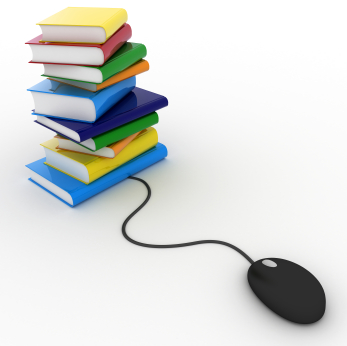 Presented by Partners in Medical Education, Inc. 2019
26
Administrative Resources
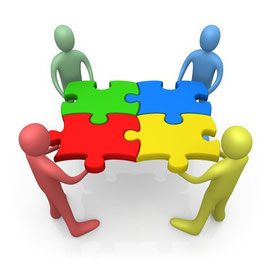 PD protected time
Is time available and being used appropriately?
Program budget
Is the program budget adequate to support the needs of the program?
Coordinator 
Is the coordinator dedicated or pulled to do non-residency related tasks?
Other personnel
Are other personnel available to staff clinics and floors, provide research support, and drive other residency related activities
Presented by Partners in Medical Education, Inc. 2019
27
It is not always rosy…
“Baggage” comes along with new PD
Intelligence ≠ automatically right for the job
Colleagues turn into “subordinates”
Core PD + Fellowship PD relationships
Use of position as a stepping stone
Internal vs. external hires
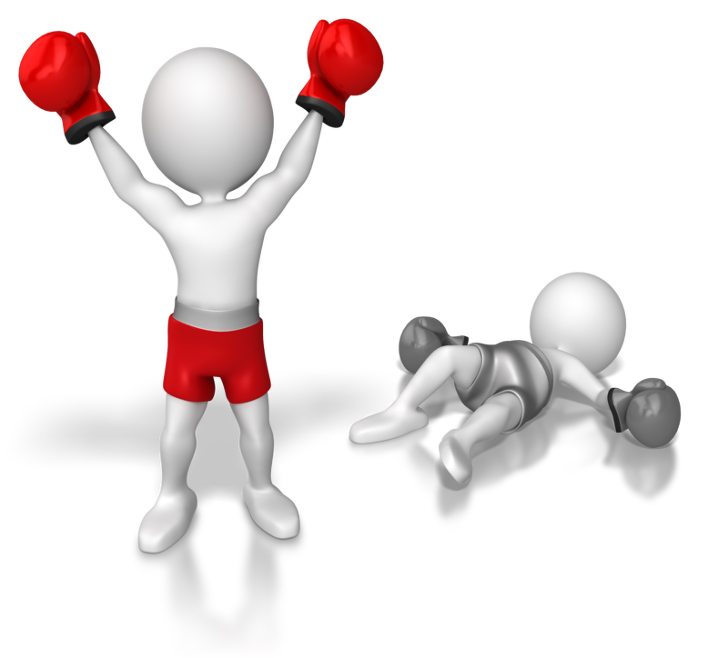 Presented by Partners in Medical Education, Inc. 2019
28
Keys to Success
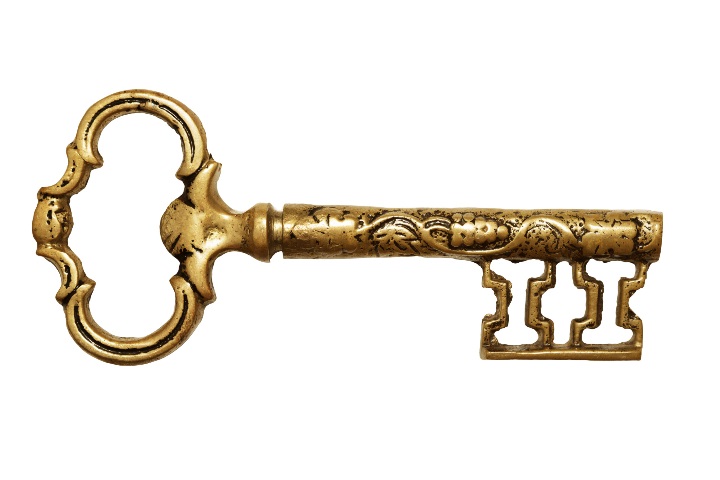 Mentoring
Chair & DIO support
Coordinator support
Resident support
Recognizing and dealing with issues; not letting things fester
Identifying potential candidates early 
Feedback, feedback, feedback
Open lines of communication
Presented by Partners in Medical Education, Inc. 2019
29
General Thoughts…
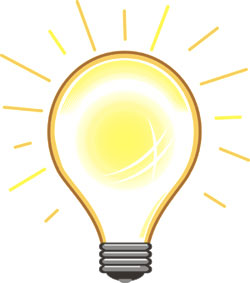 Set up meetings with Chair and DIO to review/understand expectations
Ensure wellness is part of the PD (and faculty) overall expectation
Use training time wisely
Give the new PD time to adjust to new role
Expect some bumps along the way
Learn new things together
PD + Coordinator = Dynamic Duo
Presented by Partners in Medical Education, Inc. 2019
30
More stats to ponder… from surveyed physicians
30% of IM program directors reported they experienced burnout
52% of AN program directors are at high risk for developing burnout syndrome
40% of surgeons screened positively for burnout
46% of all US physicians report at least one symptom of burnout

Does being a program director affect burnout?  Or is being a physician a factor in increased burnout?
Presented by Partners in Medical Education, Inc. 2019
31
Questions?
Presented by Partners in Medical Education, Inc. 2019
32
References
Cheney, C. (2018, November 23). Burnout plagues 1 in 3 residency program directors [Web Blog], Healthleaders, retrieved from https://www.healthleadersmedia.com/clinical-care/burnout-plagues-1-3-residency-program-directors

De Oliveira, G.S. Jr., Almeida, M.D., Ahmad, S., Fitzgerald, P.C., & McCarthy, R. J. (2011). Anesthesiology residency program director burnout, Journal of Clinical Anesthesia, 23(3), 176-182, doi: 10.1016/j.jclinane.2011.02.001

Lypson, M. & Simpson, D. (2011).  It all starts and ends with the program director, Journal of Graduate Medical Education, 3(2), 261-263, doi:10.4300/JGME-03-02-33
Presented by Partners in Medical Education, Inc. 2019
33
References
O’Connor, A.B., Halvorsen, A.J., Cmar, J.M., Finn, K.M., Fletcher, K.E., Kearns, L., McDonald, F.S., Swenson, S.L., Wahi-Gururaj, S., West, C.P., & Willett, L.L.(2019). Internal medicine residency program director burnout and program director turnover:  Results of a national survey.  The American Journal of Medicine, 132(2), 252-261, doi: 10.1016/j.amjmed.2018.10.020

Shanafelt, T.D., Boone, S., & Tan, L. (2012). Burnout and satisfaction with work-life balance among US physicians relative to the general US population, Archives of Internal Medicine. 172(18), 1377-1385, doi: 10.1016/j.amjmed.2018.10.020
Presented by Partners in Medical Education, Inc. 2019
34
Upcoming Live Webinars
      
Onboarding the New Program DirectorTuesday, April 2, 2019  12:00pm – 1:00pm EST

   CPR 2019 Part 2 of 4: Section I & Section IIThursday, April 18, 2019  12:00pm – 1:00pm EST

SI 2025 Part 3 of 4: GME Evolution, Funding & FutureTuesday, May 7, 2019  12:00pm – 1:00pm EST

Building Your Sponsoring Institution – The First 2 YearsThursday, May 30, 2019  12:00pm – 1:00pm EST
On-Demand Webinars
Milestones – Beyond the CCC

Mentoring the GME Coordinator: The First 3 Years

2019 CPR Part 1 of 4: Overview

SI 2025 Part 1 of 4: Introduction & Overview

Onboarding the New Coordinator

2019 CPR Part 1 of 4: Overview

AIMs and Action Plans

SI 2025 Part 2 of 4: Changes on the Horizon
NEW Faculty Development Series
Contact us today to learn how our Educational
Passports can save you time & money! 
724-864-7320
www.PartnersInMedEd.com
15 Minutes to Effective Feedback
Presented by Partners in Medical Education, Inc. 2019
35
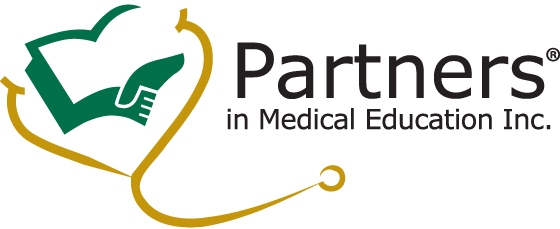 Partners in Medical Education, Inc. provides comprehensive consulting services to the GME community.  

Partners in Medical Education
724-864-7320  |  info@PartnersInMedEd.com

Christine Redovan MBA christine@PartnersInMedEd.com

www.PartnersInMedEd.com
Presented by Partners in Medical Education, Inc. 2019
36